Tercer Año BásicoLenguaje y Comunicación
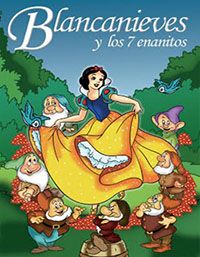 EL  cuento
Los cuentos son muy entretenidos dijo, Evelyn; ayer mi mamá me leyó “Los tres cerditos”. Entonces Yelenia preguntó ¿Qué es un cuento profesora? Y así comenzó nuestra clase.
¿Qué es un cuento?
Es un texto narrativo, que nos narra o cuenta una historia ficticia o imaginaria, que nace en la mente del autor, existen distintos tipos de cuentos, por ejemplo: cuentos de hadas, cuentos de terror, tradicionales, entre otros.
En los cuentos encontramos distintos elementos como:
Los personajes: son los que desarrollan las acciones dentro del cuento, las acciones ocurren en un tiempo y lugar determinado. El personaje principal, es el personaje más importante y entorno a él o ella  se desarrolla la historia.
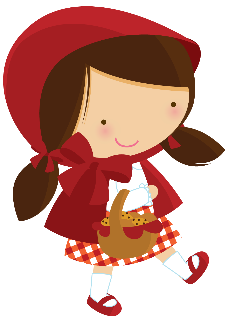 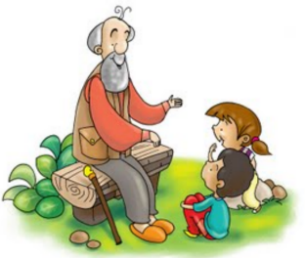 Narrador: es quien cuenta o narra la historia.
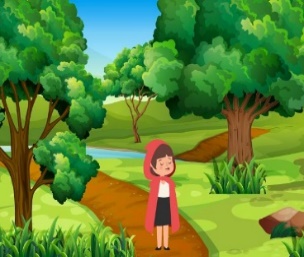 Ambiente: es el lugar donde ocurre la narración.
El cuento tiene una estructura definida, veamos:
Pero… ¿Cómo identificamos las partes del cuento?
Existen frases  claves, para saber cuando estamos en el inicio desarrollo o desenlace del cuento algunas de estas son: 
Inicio: había una vez… hace muchos años atrás… en un pueblo muy lejano… entre otras.
Desarrollo: entonces… un día…  de pronto… entre otras.
Final: finalmente… para terminar… entre otras.
Es importante saber…
Siempre en los cuentos el personaje principal o protagonista se enfrenta a un problema que debe solucionar a esto se le llama conflicto de la historia, existen de diversos tipos de conflictos, como por ejemplo:
Una desaparición
Un 
misterio
Una decisión difícil
Una confusión
Un mal entendido
Un 
viaje
Entre otros conflictos
Para finalizar busca en el texto de lenguaje  página 44 y lee el cuento Mamá Condorina y mamá Suaves - Lanas
Una vez leído el texto completa en tu cuaderno
Título del texto leído:…………………………………………
Personajes del cuento (3):……………   ………………………   ……………………..
Personaje principal o protagonista de la historia:………………………………….....
Ambiente donde ocurre la historia:…………………………………………………….
¿Qué problema debe enfrentar mamá Suaves - Lanas?
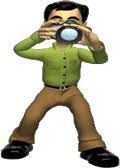 Una vez terminada  esta actividad sácale una muy buena            y  pídele a tu 

apoderado  enviarla  al WhatsApp   del tercer año, para  revisarla.
Muy buen trabajo
nos vemos en la próxima.
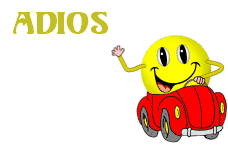